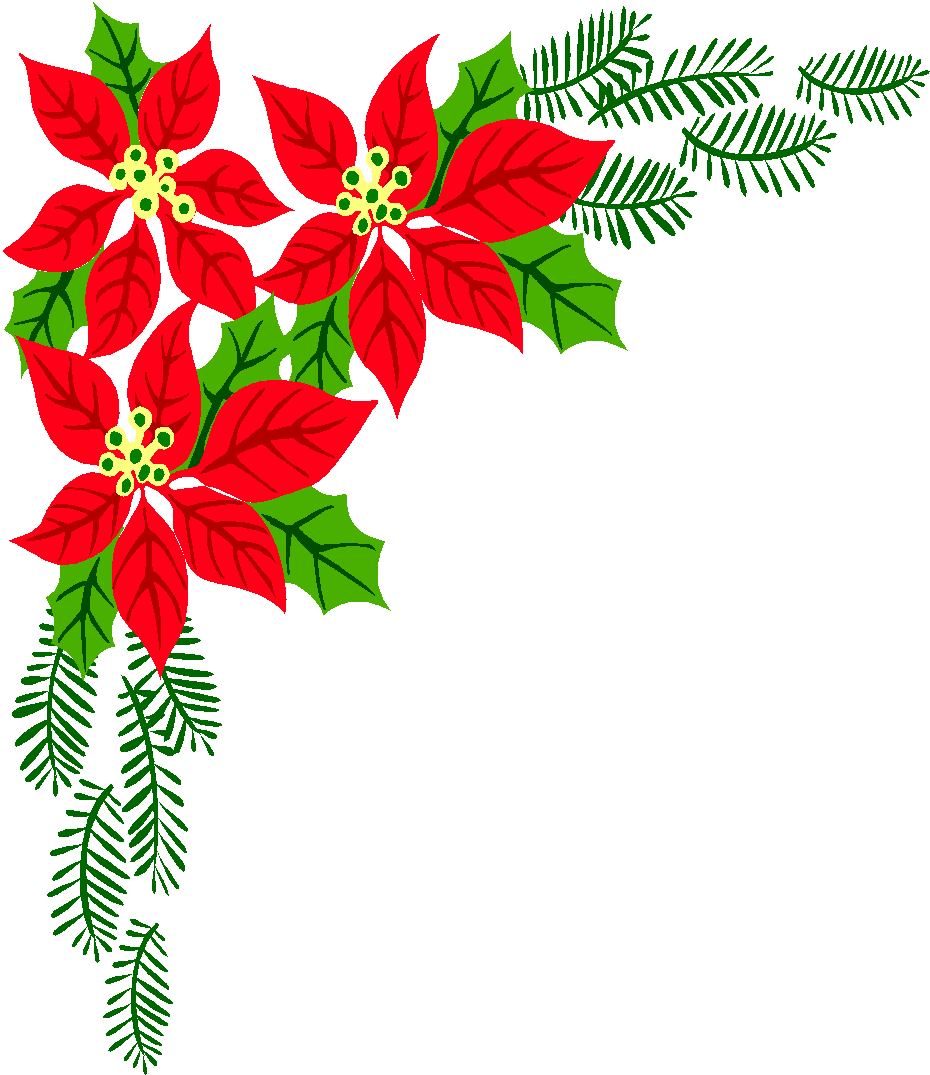 Bài 9
XÂY DỰNG GIA ĐÌNH VĂN HOÁ
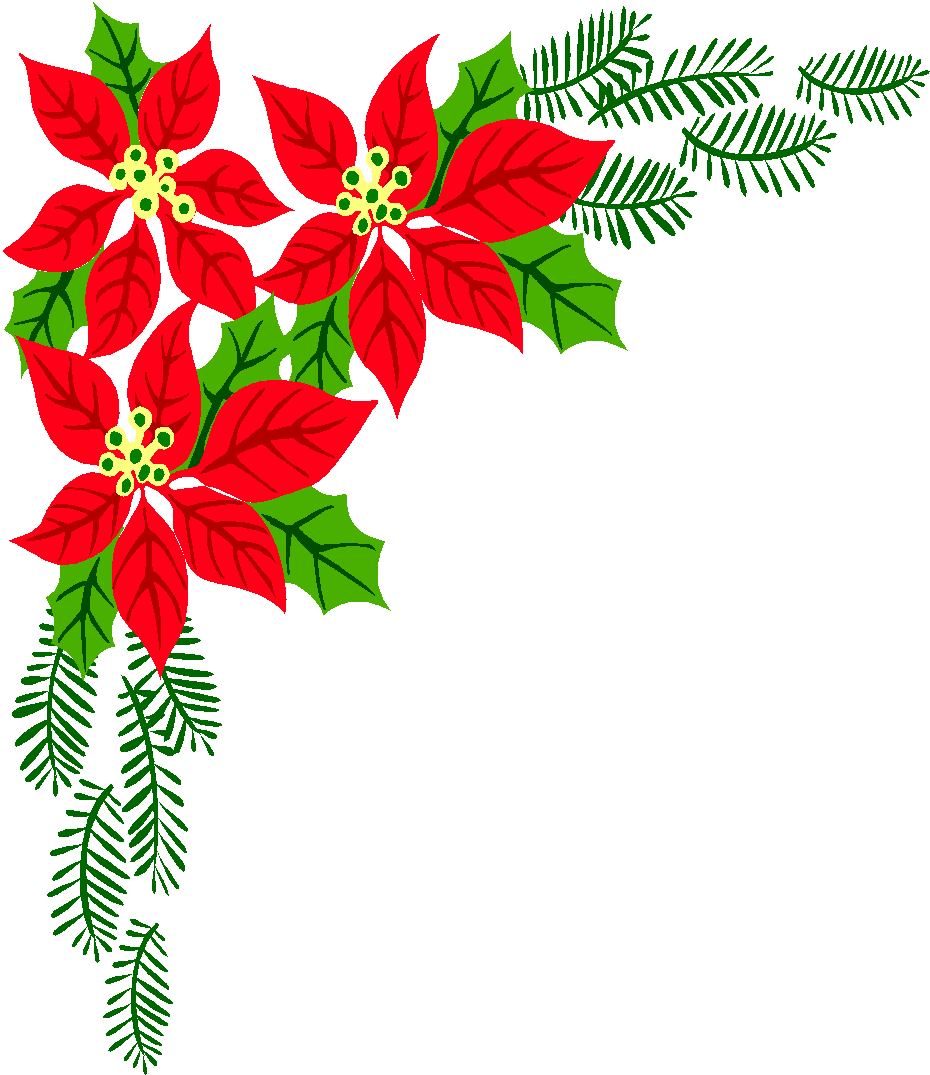 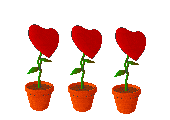 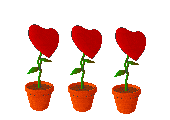 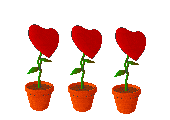 Gia đình hiện đại (gia đình nhỏ)
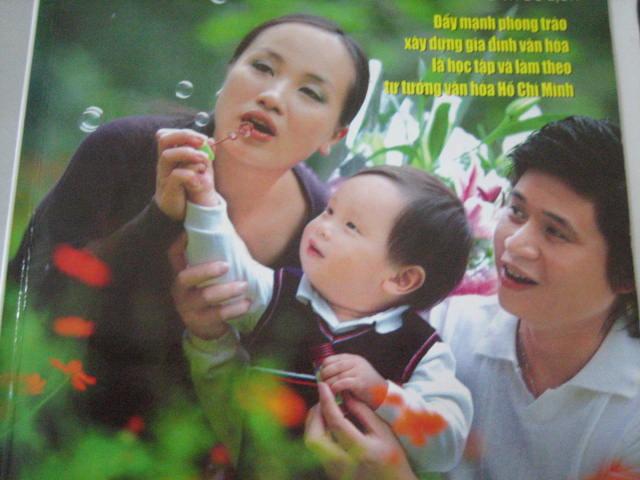 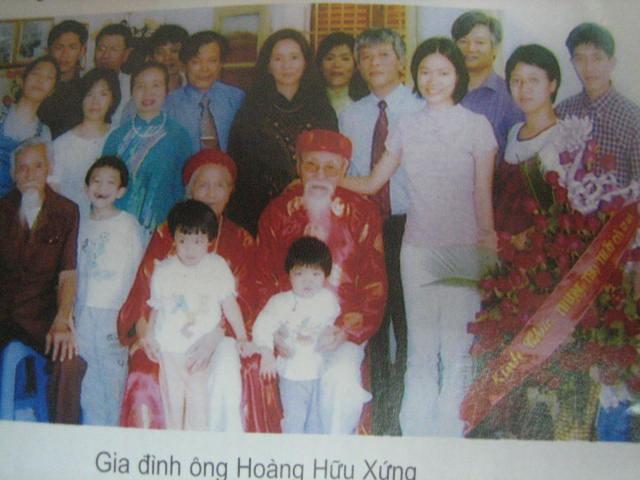 Gia đình truyền thống (gia đình lớn)
Câu hỏi thảo luận nhóm:
	Nhóm 1: Trong gia đình cô Hoa, mọi người đối xử với nhau như thế nào? Đời sống tinh thần ra sao?
	Nhóm 2: Trong công tác và học tập, cô chú và Tú đã đạt kết quả như thế nào?
	Nhóm 3: Trong quan hệ với hàng xóm, gia đình cô Hoa đối xử như thế nào?
	Nhóm 4: Cô chú đã làm gì để đóng góp vào công tác xã hội?
Sinh đẻ có kế hoạch
Đầm ấm, yêu thương, biết chia sẻ
Đời sống tinh thần lành mạnh
Làm việc, học tập có chất lượng.
Đoàn kết, tương trợ lối xóm.
Hoàn thành tốt nhiệm vụ công dân
Gia đình cô Hoa
Đạt gia đình văn hoá
Tiêu chuẩn gia đình văn hoá của thành phố Hà Nội.
Gia đình hoà thuận - hạnh phúc - tiến bộ.
Đời sống vật chất tinh thần được nâng cao.
Đoàn kết, tương trợ xóm phố.
Thực hiện tốt trách nhiệm công dân.
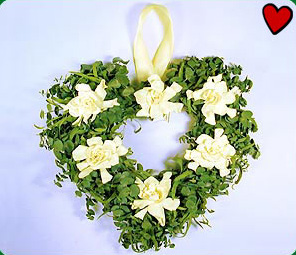 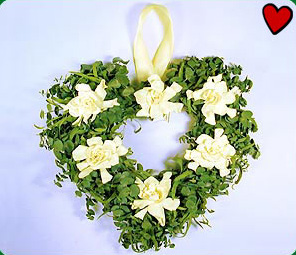 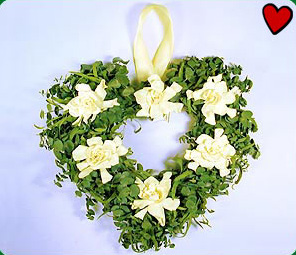 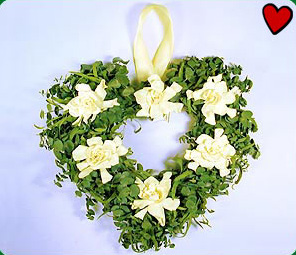 Tiêu chuẩn gia đình văn hoá của trung ương.
Gương mẫu chấp hành chủ trương, chính sách của Đảng, pháp luật của nhà nước, tích cực trong các phong trào thi đua địa phương.
Gia đình hoà thuận, hạnh phúc, tiến bộ, tương trợ giúp đỡ mọi người trong cộng đồng.
Tổ chức lao động sản xuất kinh doanh, công tác, học tập đạt năng suất, chất lượng và hiệu quả.
Cái nôi của gia đình văn hoá
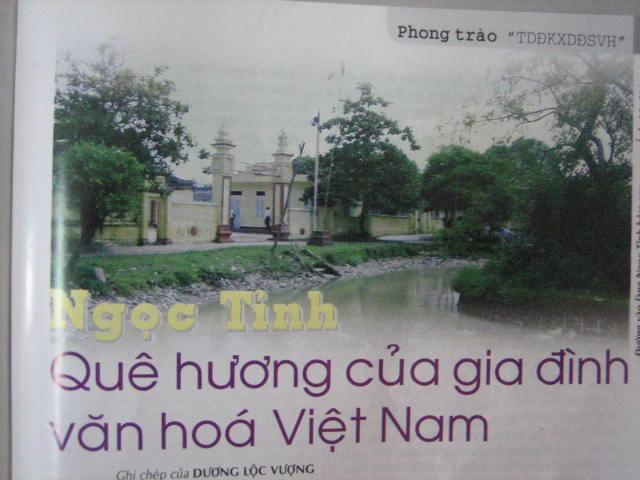 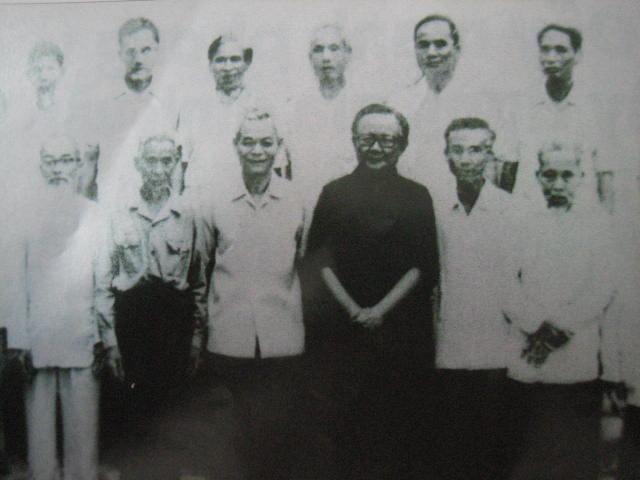 Giáo sư Nguyễn Văn Hiếu – Bộ trưởng Bộ Văn hóa chụp ảnh kỷ niệm với 6 GĐVH đầu tiên của tỉnh Hưng Yên
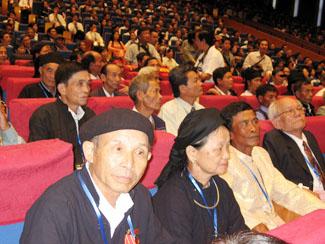 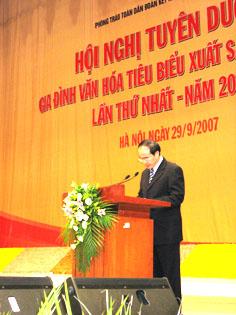 Quang cảnh Hội  nghị
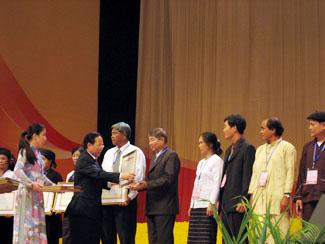 Bộ Trưởng - Bộ GD&ĐT
Nguyễn Thiện Nhân phát biểu tại Hội nghị
Trao bằng khen gia đình văn hóa tiêu biểu năm 2007
Gia đình 
truyền thống, 
ông bà 
mẫu mực 
con cháu 
thảo hiền
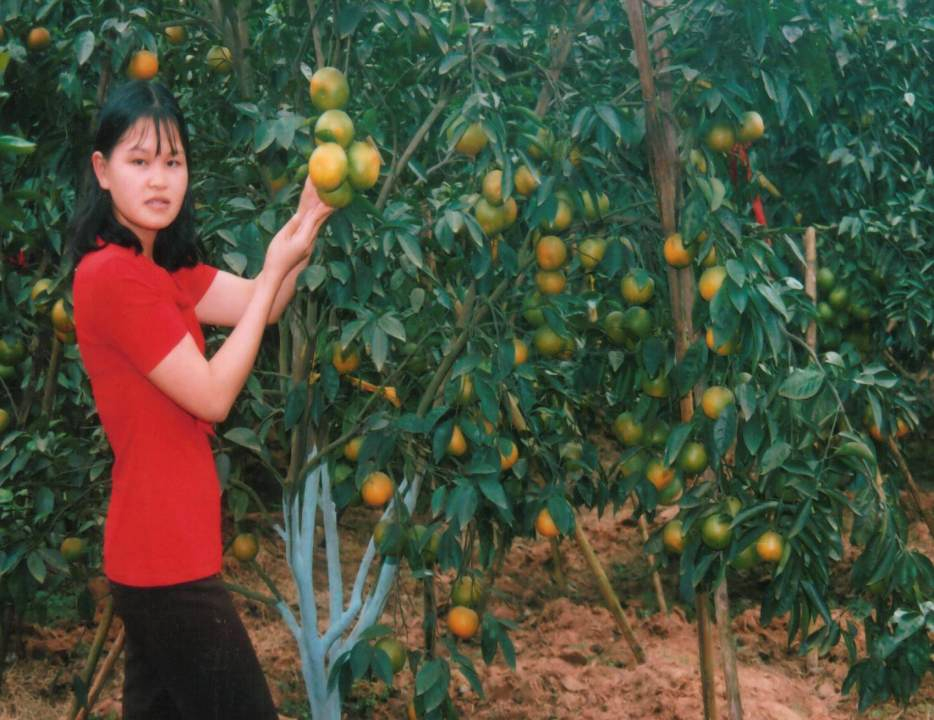 Mô hình
Gia đình
Làm ăn kinh tế giỏi; xoá đói, giảm nghèo.
Gia đình hoà thuận, ấm no, hiếu  học
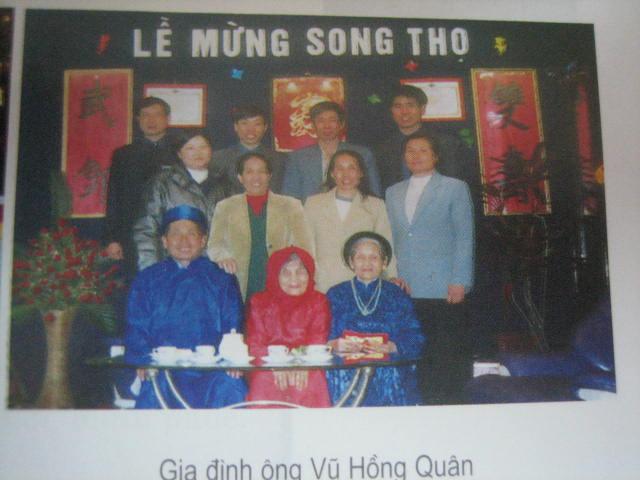 BÁO CÁO KẾT QỦA XÂY DỰNG GIA ĐÌNH VĂN HOÁ
Câu hỏi thảo luận nhóm:	
	Hãy tìm những biểu hiện cụ thể của các tiêu chuẩn gia đình văn hoá.
Nhóm 1: Gia đình hoà thuận, hạnh phúc, tiến bộ.
Nhóm 2: Thực hiện kế hoạch hoá gia đình.
Nhóm 3: Đoàn kết với xóm làng, cộng đồng.
Nhóm 4: Thực hiện tốt trách nhiệm công dân
Gia đình hoà thuận, hạnh phúc, tiến bộ.
 Ông bà, cha mẹ…. Được quan tâm chăm sóc chu đáo.
 Vợ chồng hoà thuận, bình đẳng, thuỷ chung.
 Người lớn trong gia đình là gương tốt cho con cháu.
 Con cháu chăm học, chăm làm, lễ phép hiếu thảo.
 Mọi thành viên đều hoàn thành tốt nhiệm vụ lao động, học tập.
 Nếp sống thanh lịch, văn minh.
 Cưới, giỗ tết, sinh nhật, mừng thọ...theo đời sống mới.
Kế hoạch hoá gia đình
 Không đẻ sớm.
 Không đẻ dầy.
 Không sinh quá 2 con.
Đoàn kết với cộng đồng:
 Giúp đỡ xóm giềng trong khó khăn, hoạn nạn và phát triển kinh tế.
 Không xâm phạm mọi quyền lợi của láng giềng về đời sống riêng, sự yên tĩnh, ổn định.
 Không mẫu thuẫn, gây lộn, đánh cãi nhau.
 Thực hiện nghiêm túc các quy ước của cộng đồng.
Trách nhiệm công dân
 Thực hiện đầy đủ nghĩa vụ công dân: quân sự, thuế….
 Không vi phạm tệ nạn xã hội, trật tự an toàn giao thông; mê tín dị đoán.
 Không kinh doanh, lưu hành và sử dụng văn hoá phẩm có nội dung xấu, không lành mạnh.
 Thực hiện nếp sống văn hoá nơi công cộng.
 Tích cực giữ gìn và cải tạo môi trường.
BIỂU HIỆN GIA ĐÌNH VĂN HOÁ
Ông bà, cha mẹ…. Được quan tâm chăm sóc chu đáo.
 Vợ chồng hoà thuận, bình đẳng, thuỷ chung.
 Người lớn trong gia đình là gương tốt cho con cháu.
 Con cháu chăm học, chăm làm, lễ phép hiếu thảo.
 Mọi thành viên đều hoàn thành tốt nhiệm vụ lao động, học tập.
 Nếp sống thanh lịch, văn minh.
 Cưới, giỗ tết, sinh nhật, mừng thọ...theo đời sống mới.
-Không đẻ sớm.
 Không đẻ dầy.
 Không sinh quá 2 con.
-Giúp đỡ xóm giềng trong khó khăn, hoạn nạn và phát triển kinh tế.
 Không xâm phạm mọi quyền lợi của láng giềng về đời sống riêng, sự yên tĩnh, ổn định.
 Không mẫu thuẫn, gây lộn, đánh cãi nhau.
 Thực hiện nghiêm túc các quy ước của cộng đồng.
-Thực hiện đầy đủ nghĩa vụ công dân: quân sự, thuế….
 Không vi phạm tệ nạn xã hội, trật tự an toàn giao thông; mê tín dị đoán.
 Không kinh doanh, lưu hành và sử dụng văn hoá phẩm có nội dung xấu, không lành mạnh.
 Thực hiện nếp sống văn hoá nơi công cộng.
 Tích cực giữ gìn và cải tạo môi trường.
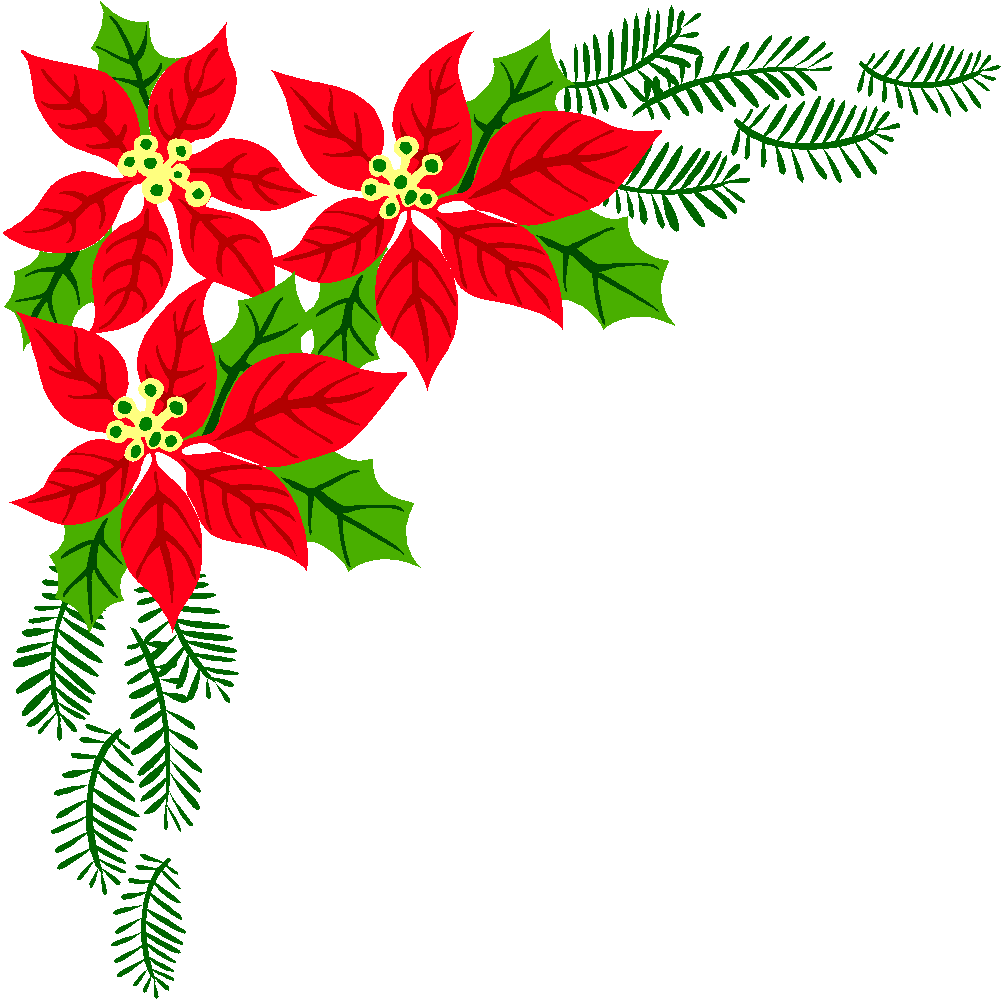 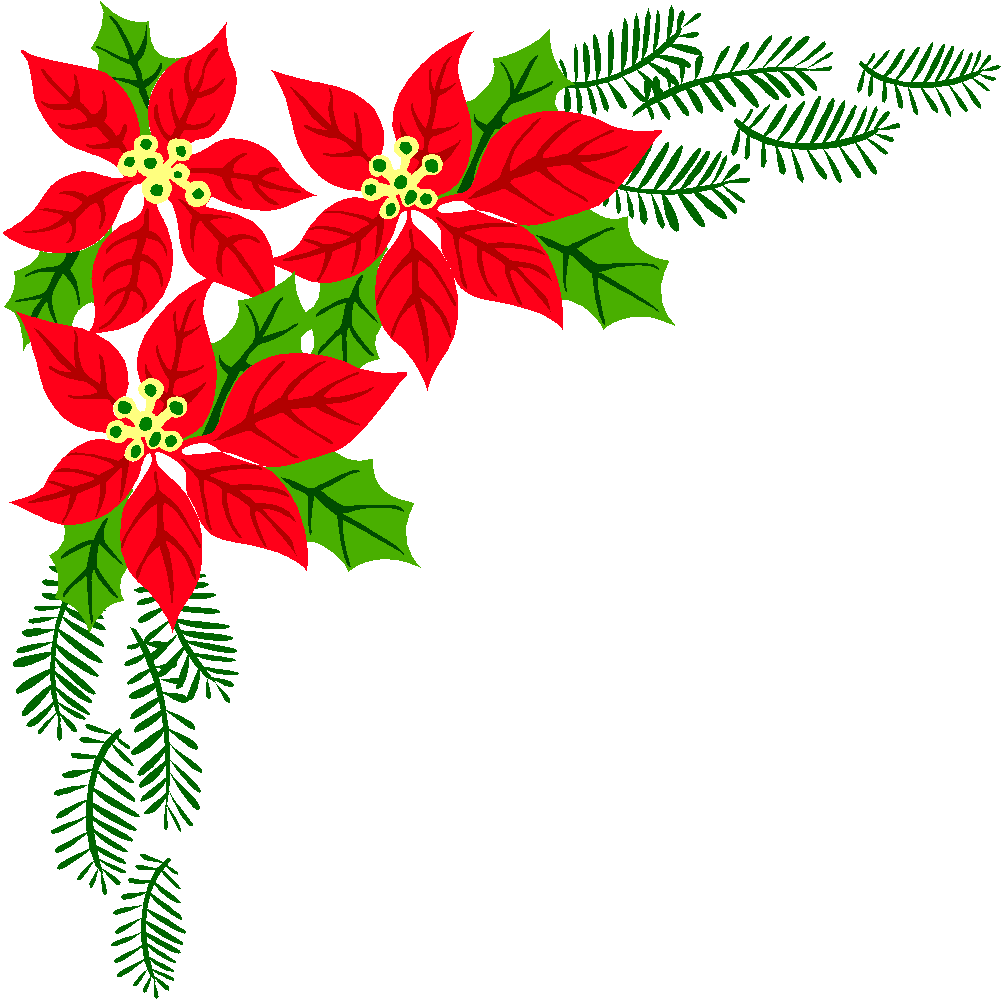 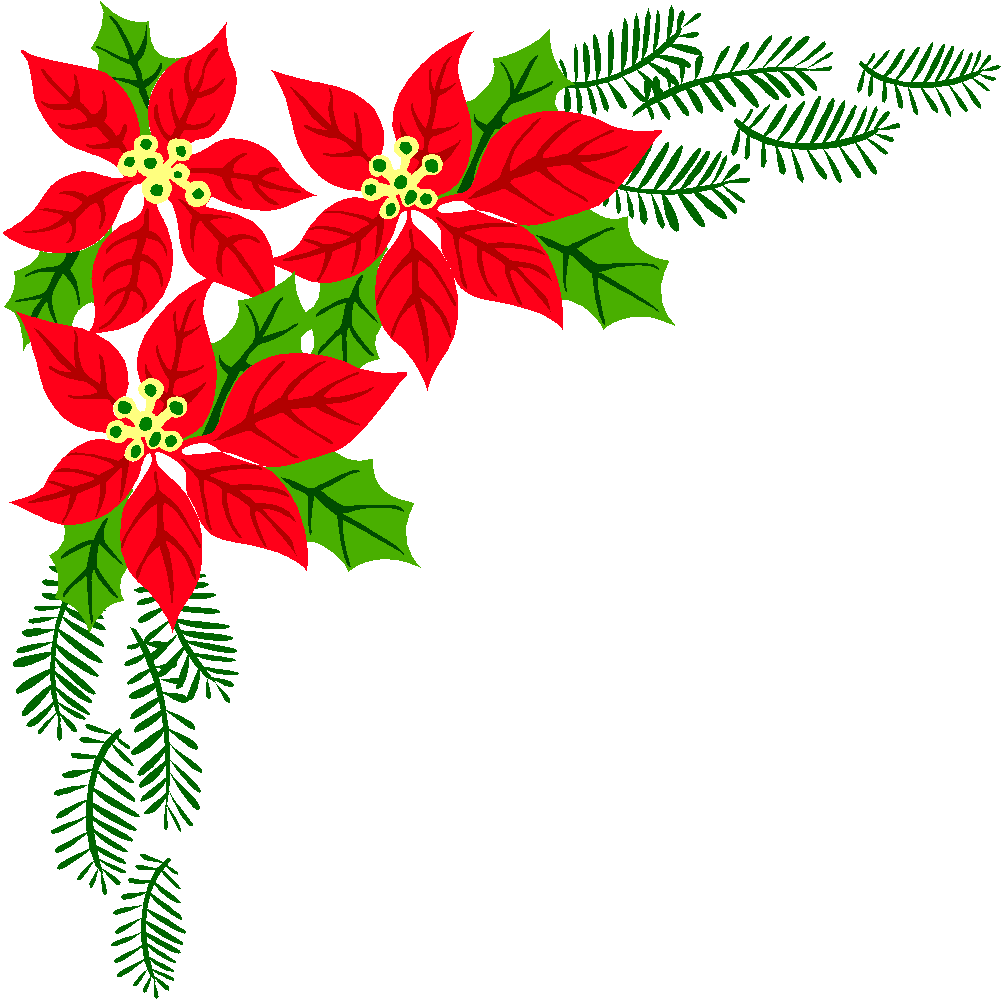 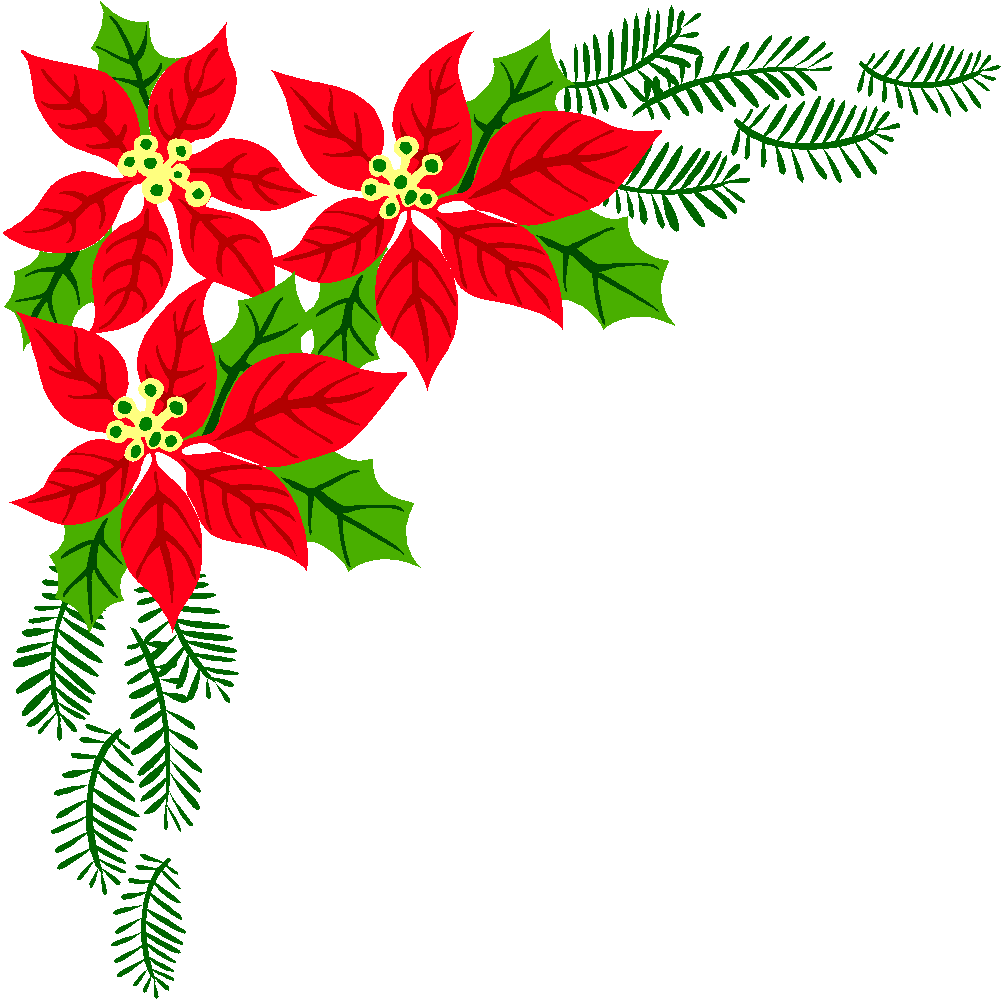 Bài tập 1: Khoanh tròn vào ý đúng về những biểu hiện của gia đình văn hoá?
Con cái hiếu thảo.
Trốn thuế nhà nước.
Tham gia lao động công ích.
Hành nghề mê tín dị đoan.
Giữ gìn vệ sinh môi trường.
Bài tập 1: Khoanh tròn vào ý đúng về những biểu hiện của gia đình văn hoá?
Con cái hiếu thảo.
Trốn thuế nhà nước.
Tham gia lao động công ích.
Hành nghề mê tín dị đoan.
Giữ gìn vệ sinh môi trường.
Bài tập 2: Bài tập tình huống 
	Bố thông báo với hai con gái năm nay mẹ sẽ sinh thêm em để cho có nếp có tẻ.
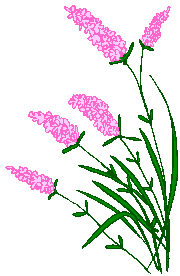 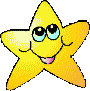 Bài tập 3 trò chơi:
AI NHANH HƠN AI
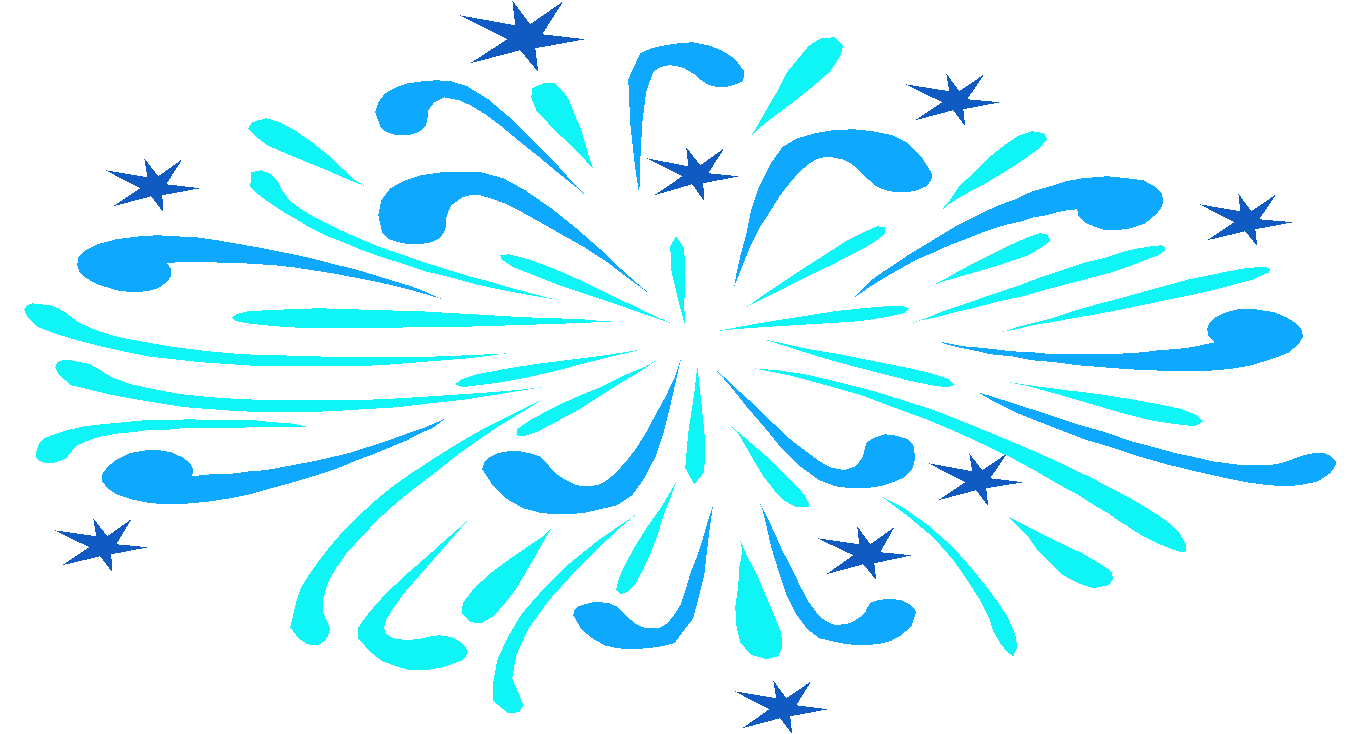 GIA ĐÌNH VĂN HOÁ
Hoà thuận, 
hạnh phúc, 
tiến bộ
Thực hiện 
kế hoạch hoá 
gia đình
Đoàn kết 
với xóm giềng
Làm tốt
 nghĩa vụ
 công dân
XÃ HỘI ỔN ĐỊNH VĂN MINH TIẾN BỘ
Bài tập về nhà: 
Tìm hiểu về những tiêu chuẩn gia đình văn hoá cụ thể của địa phương Yên Thường. 
Sưu tầm những câu ca dao, tục ngữ về gia đình.
 Học bài.